PROGRESS ON THE PLANS TO CONSIDER OFFERING HISTORY AS A COMPULSORY SUBJECT
Portfolio Committee on Basic Education Meeting
27 June 2017
Presenter: Dr MJ Maboya
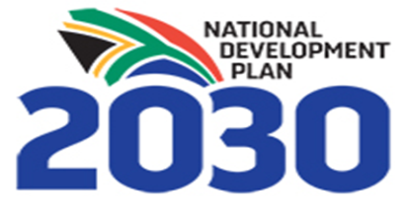 PRESENTATION OUTLINE
Purpose
Introduction
Problem Statement
Background
Members of The Ministerial Task Team (MTT)
5.1 Terms of Reference for the MTT
5.2 Progress in the work of the MTT
6. Roundtable Discussion
6.1 Objectives
6.2 Outcomes
6.3 Recommendations
6.4. Progress in Implementing recommendations
7. Implementation Plan of the Activities of the MTT
8. Recommendation
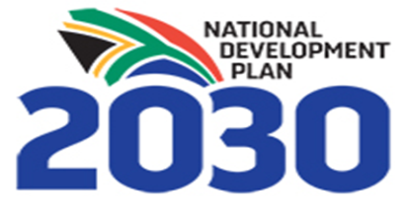 2
1. PURPOSE
To present a progress report to the Portfolio Committee on efforts to consider offering History at the Further  Education and Training Band to all learners.
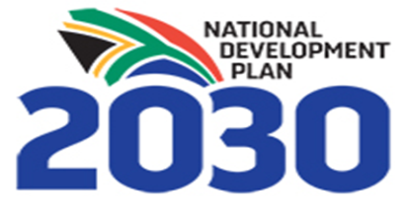 3
2. INTRODUCTION
4
“Expose learners to history, heritage and culture. History, heritage and culture are important for understanding the past, analysing the present and planning for the future. They foster social understanding and cohesion, which is important for social and economic stability and growth. The arts inspire creativity and innovation and also build social cohesion. A holistic education widens career path choices and develops audiences and consumers in different sectors of the economy. The Department of Arts and Culture and the Department of Basic Education are developing plans to revitalise arts and culture in schools.”

National Planning Commission: National Development Plan, November 2011)
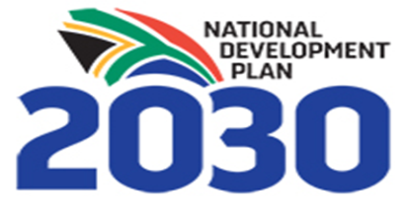 4
3. PROBLEM STATEMENT
History is regarded as an important school subject  that is relevant in the lives of all South Africans.
 
History is only compulsory in the General Education and Training (GET) band (Grades 4-9); while it is an optional choice subject in Further Education and Training (FET) band, Grades 10-12.
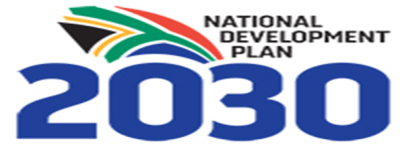 5
PROBLEM STATEMENT (continue…)
This has posed serious challenges in that:
the popularity of History as a preferred subject among learners and parents is waning in some provinces; leading to the decline in the number of learners choosing to study the subject; The number of schools declined from 3735 (2009) to 3614 in 2016, out of a total of 6814 schools.
In 2016 157 589 learners wrote History out of a total of      610 178.
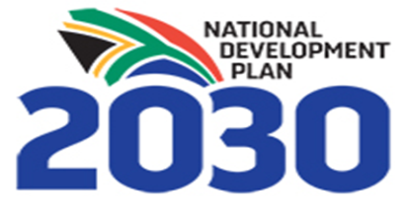 6
YEAR ON YEAR COMPARISON : HISTORY LEARNER NUMBERS (2008 – 2016)
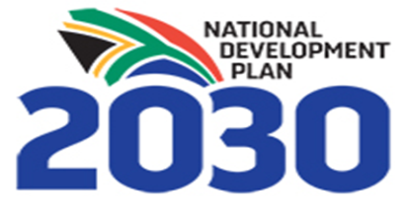 7
PROBLEM STATEMENT (continue…)
the unsatisfactory rate of increase in history subject enrolment meant that young people will know very little of their country and the society in which they live; 
the youth will lose a sense of nationalism, patriotism and national unity derived through the study of History; and 
unable to appreciate the historical struggles and contributions of many to obtain in South Africa to establish the first Democratic Government.
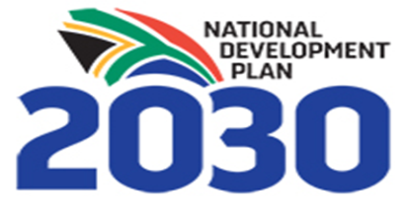 8
4. BACKGROUND: DBE DESKTOP RESEARCH
The research looked at the implementation of History in African and European countries;
The research focused on the following questions:
When is the study of History compulsory?                    
What is the status of History in the curriculum, e.g. is it compulsory or optional, taught as part of a wider subject such as Humanities or Social Science or as a stand-alone subject?
What content is actually taught?
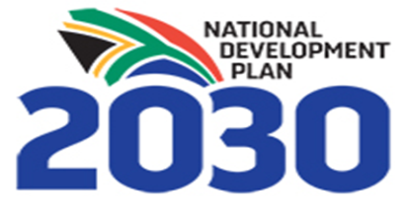 9
DBE DESKTOP RESEARCH
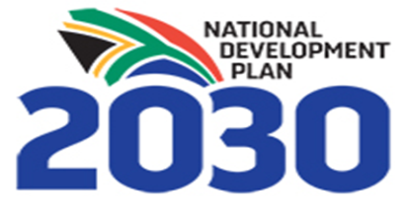 10
DBE DESKTOP RESEARCH
The majority of African countries teach History as a compulsory subject only in primary and lower secondary schools. In higher secondary schools History becomes optional/ choice for learners.

In certain European countries History is offered  as a core subject from primary school until upper secondary school.

The subject is packaged and called by different names in various countries such as Social Sciences or Social Studies, or People and Society or Social, Political and Environmental education. 

What emerges from the History curricula of the various countries is that content topics or the syllabus differ from country to country.
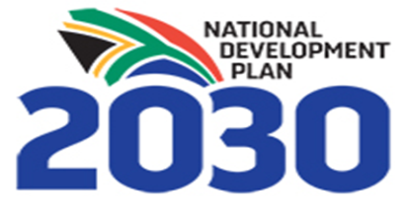 11
5. MINISTERIAL TASK TEAM
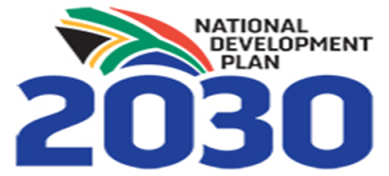 12
5.1 TERMS OF REFERENCE FOR THE MINISTERIAL TASK TEAM (MTT)
Conduct a research study on how best to implement the introduction of compulsory History in FET schools as part of citizenship located within Life Orientation;
Strengthen the content of History in the Further Education and Training (FET) band;
Review content in the General Education and Training band;
Propose  Teacher Development Programmes in the area of Initial Professional Education and Training (IPET) and Continuous Professional Teacher Development (CPTD); 
Arrange public hearings on the findings and compile a report;
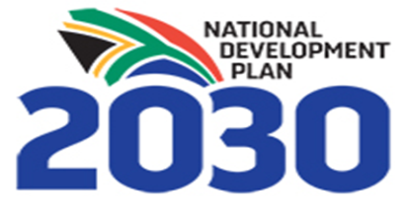 13
TERMS OF REFERENCE FOR THE MINISTERIAL TASK TEAM (MTT) continued…
Draft the implementation and management plan with clear time frames including;
	alignment of the History textbooks according to the reviewed curriculum;
	make recommendations on the key concerns relating to the introduction of compulsory History in the FET band, and the implications of these recommendations if implemented; and
	make proposals for gazetting policy and regulations amendments emanating from this process.
MTT to compile a final report and present to the Minister and Senior Management by December 2017.
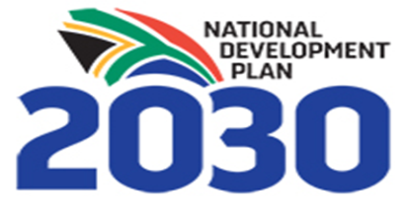 14
5.2 PROGRESS REPORT ON THE WORK OF THE MINISTERIAL TASK TEAM (MTT)
The Ministerial Task Team (MTT) strengthened the international comparative research done by DBE with the addition of countries such China, India, Russia, Brazil, Nigeria, Rwanda and Zimbabwe.  Draft report compiled and submitted to the Minister on 17 March 2017
The MTT strengthening of the History curriculum as contained in the GET and FET CAPS is in process. Finished Grades 4-7.
The MTT to investigate the two options and advise the Minister on the best option for implementation. 
DBE audited schools offering History completed.  
MTT to audit History trainee teachers.
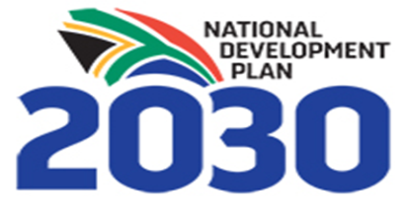 15
MINISTERIAL TASK TEAM (MTT) ADDITIONAL  RESEARCH
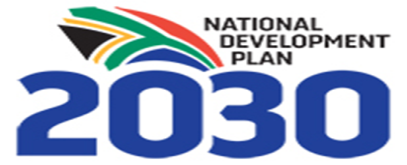 16
MINISTERIAL TASK TEAM (MTT) RESEARCH
History has an important place in the school curricula across most parts of the world. 
There are variations about whether it is separate or integrated. 
In some countries History is offered as a compulsory subject (either as a distinct subject or integrated) up to Junior Secondary level (Grade 9 or age 14). 
In some countries History is compulsory up to the Upper Secondary school, but in the majority of countries it is offered as an elective or an option at the upper level, including South Africa.
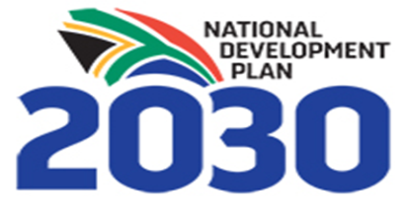 17
6. ROUNDTABLE DISCUSSION
The Roundtable discussion was held on 3 December 2015;
The forum was attended by Teacher Unions, Higher Education Institutions, Non-Governmental Organisations, History and Life Orientation officials from provinces, officials from other government departments, South African Society for History Teachers (SASHT), Museums, and representatives from other sectors in society who are interested in History education.
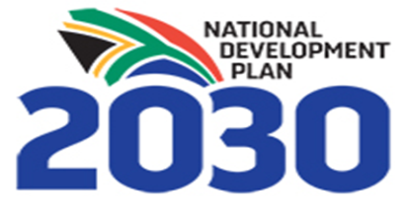 18
6.1 OBJECTIVES
To share the strategic intention of government and the sector with stakeholders;
To reflect on the current offering of History as a subject in schools;
To create an opportunity to share information on international comparisons;
To generate ideas on ways to strengthen the offering of History in schools; 
To contribute to the work of the History Ministerial Task Team; and 
To reaffirm the role of monitoring, evaluation and research in measuring impact, tracking progress, and informing best practice.
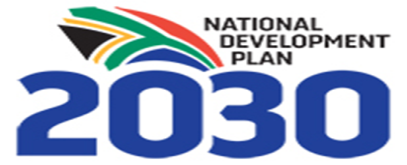 19
6.2 OUTCOMES
Strategic intention of government and the sector with stakeholders shared;
The current offering of History as a subject in schools reflected on;
An opportunity to share information on international comparisons created;
Ideas on ways to strengthen the offering of History in schools generated;
Contributions made to the work of the History Ministerial Task Team; and
The role of monitoring, evaluation and research affirmed.
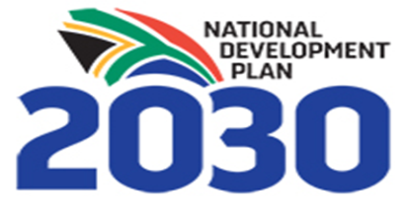 20
6.3 RECOMMENDATIONS
Increase the scope of international comparative study to include Asia, Latin America and more African countries. 
Review and strengthen History curriculum to address content related issues in GET and FET. 
Whether History should be offered as a stand-alone discipline OR be integrated into Life Orientation because LO is already a compulsory subject and the opportunity exists already.
Consider the issue of demand-and-supply (History teachers) if the subject is to be made compulsory. 
Obtain funding for History teachers regarding undergraduate studies (pre-service) and post-graduate studies (in-service training).
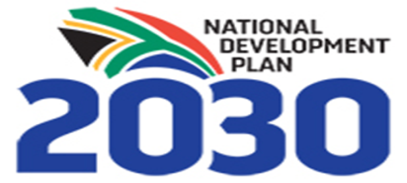 21
6.4 PROGRESS IN IMPLEMENTING RECOMMENDATIONS
Comparative study conducted including  countries such as China, India, Russia, Brazil, Nigeria, Rwanda and Zimbabwe to the initial study; Draft report on findings compiled and submitted to the Minister on 17 March 2017;
Identify areas of weakness and strengthen content from Grade 4 – 12. Grade 4 – 7 curriculum revision completed;
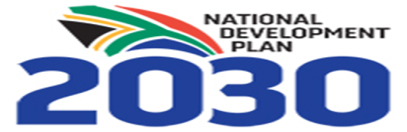 22
7. IMPLEMENTATION  PLAN OF THE ACTIVITIES OF THE MTT
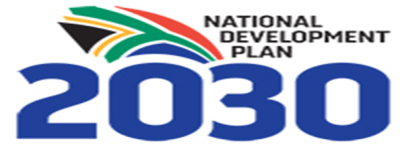 23
IMPLEMENTATION  PLAN OF THE ACTIVITIES OF THE MTT
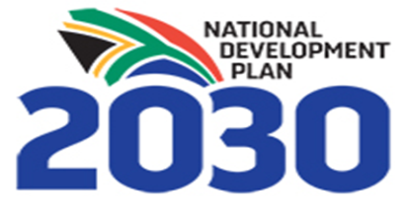 24
8. RECOMMENDATION
It is recommended that the Portfolio Committee discusses the progress and makes inputs on proposals considering the offering of History to all learners in the Further Education and Training Band.
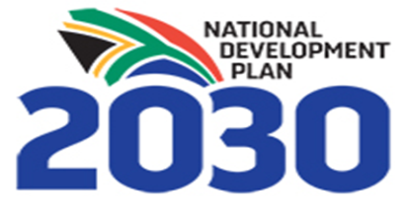 25
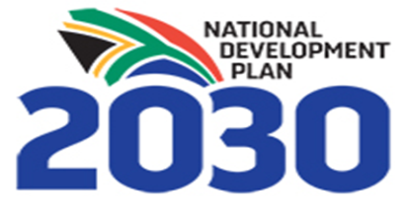